Терещенко Юлия Михайловна
Визитная карточка участника конкурса
Как давно это было!!!
Школьные годы чудесные!!!
Первый мой учитель…
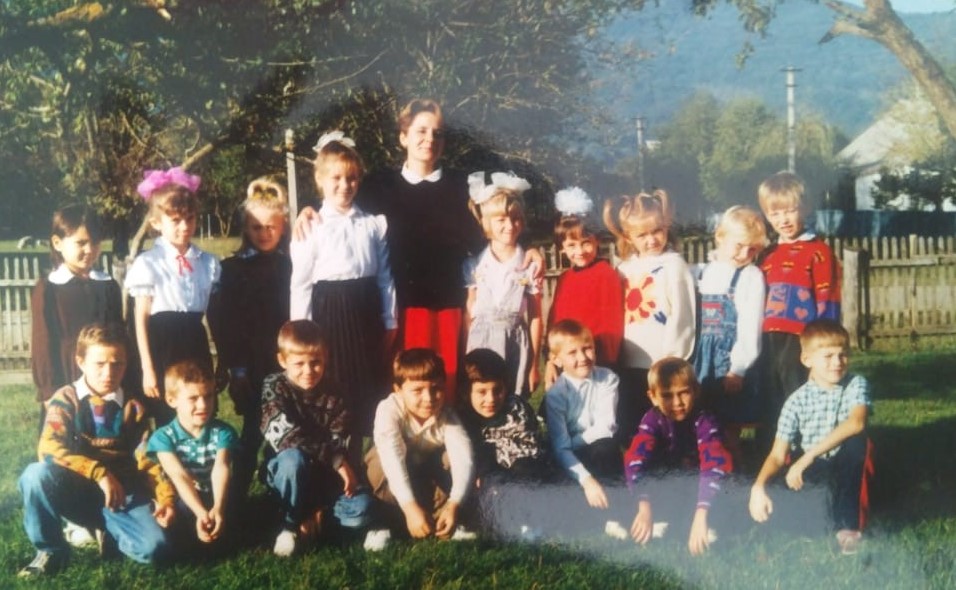 На пороге выбора….
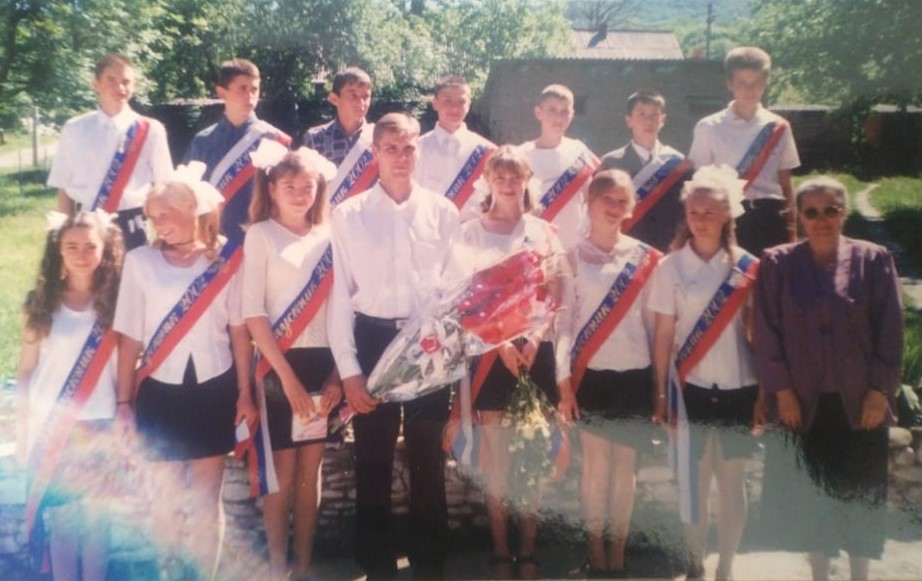 Путь к званию-воспитатель!
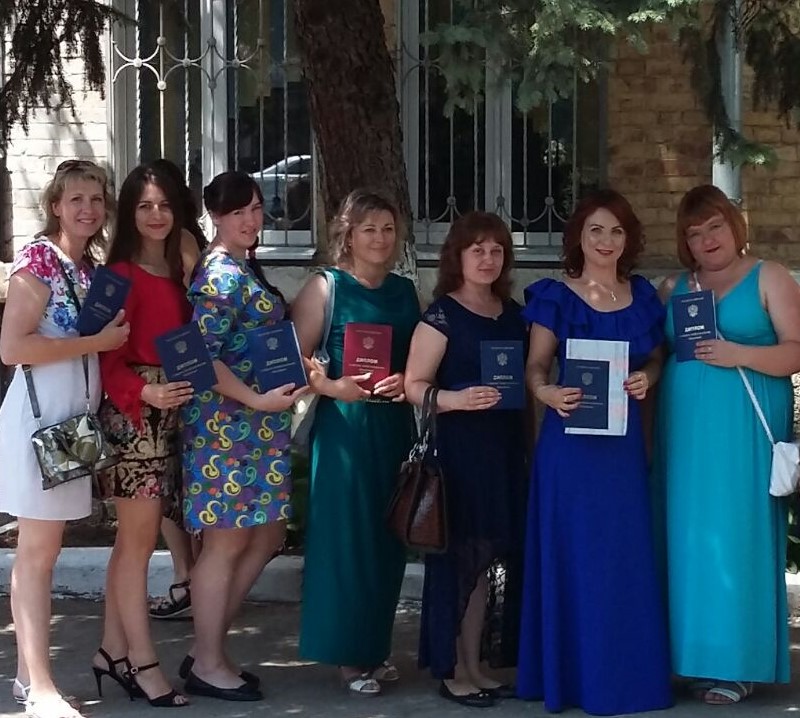 Долгожданный диплом!!!
Воспитатель-звучит гордо!!!
Спасибо  за        внимание!